Навука і тэхніка ў старажытным свеце
Падрыхтавалі:Мякіш МікітаСунь Фаньцi
Навука ў Старажытным Егіпце
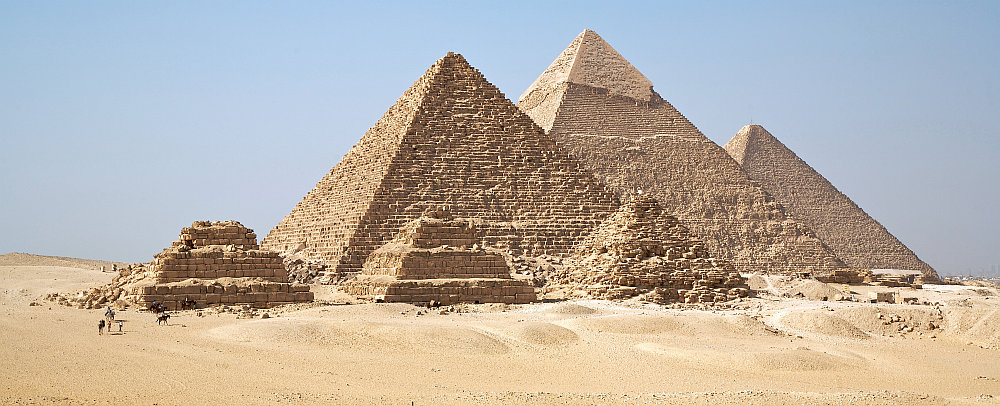 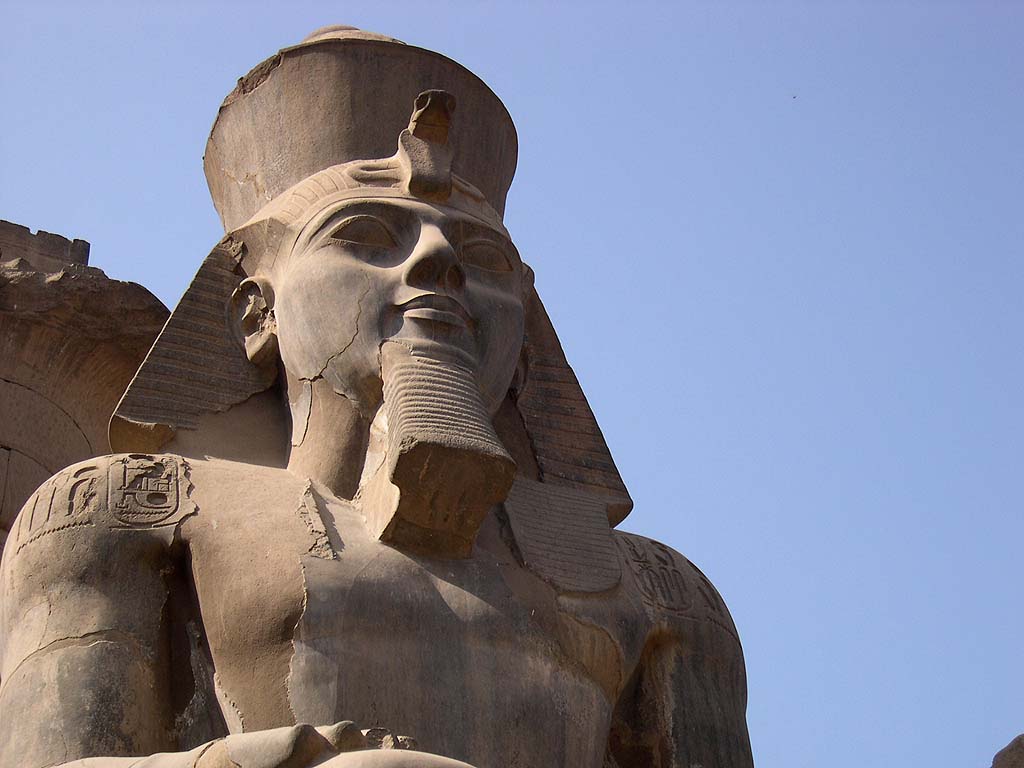 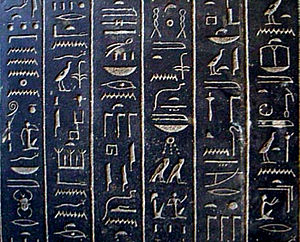 Фаянс і шкло
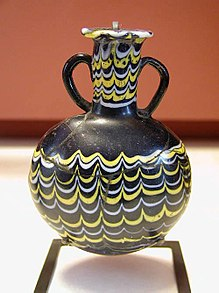 Астраномія ў Старажытным Егіпце
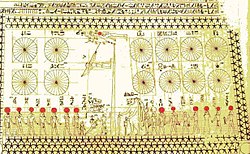 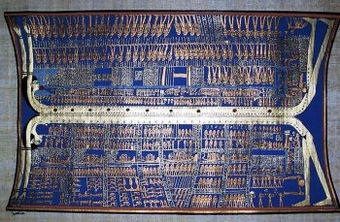 Старажытнаегіпецкі каляндар з грабніцы Сенмута
Матэматыка
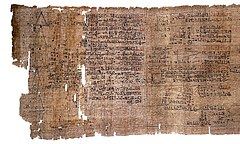 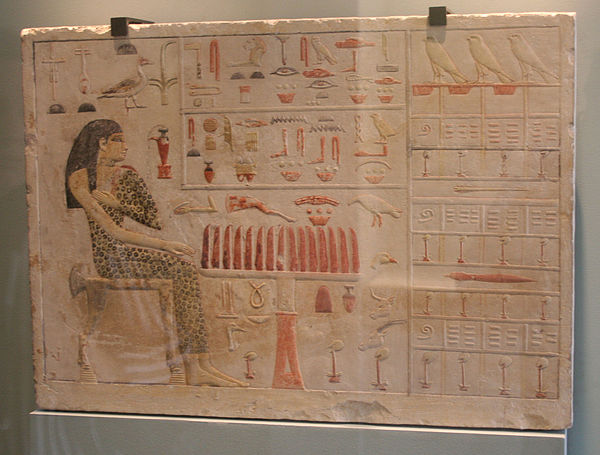 Частка папірусу Ахмеса. Задачы з 49 па 55.
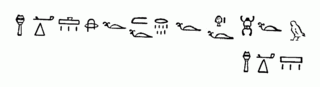 Пліта з грабніцы прынцэсы Неферетиабет (2590-2565 да н. Э., Гіза). Луўр
Суднабудаванне
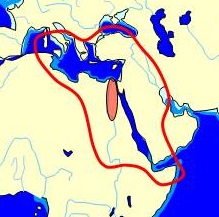 Вядомы старажытным егіпцянам свет
Медыцына Старажытнага Егіпта
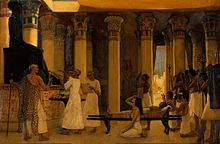 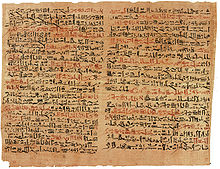 Эрнэст Борд (1877 - 1934) - Пакліканне Iмхотэпа, бога лекавання
Фрагменты з папірусу Эдвіна Сміта. Нью-Йоркская акадэмія медыцыны
Тэхніка будаўніцтва егіпецкіх пірамід
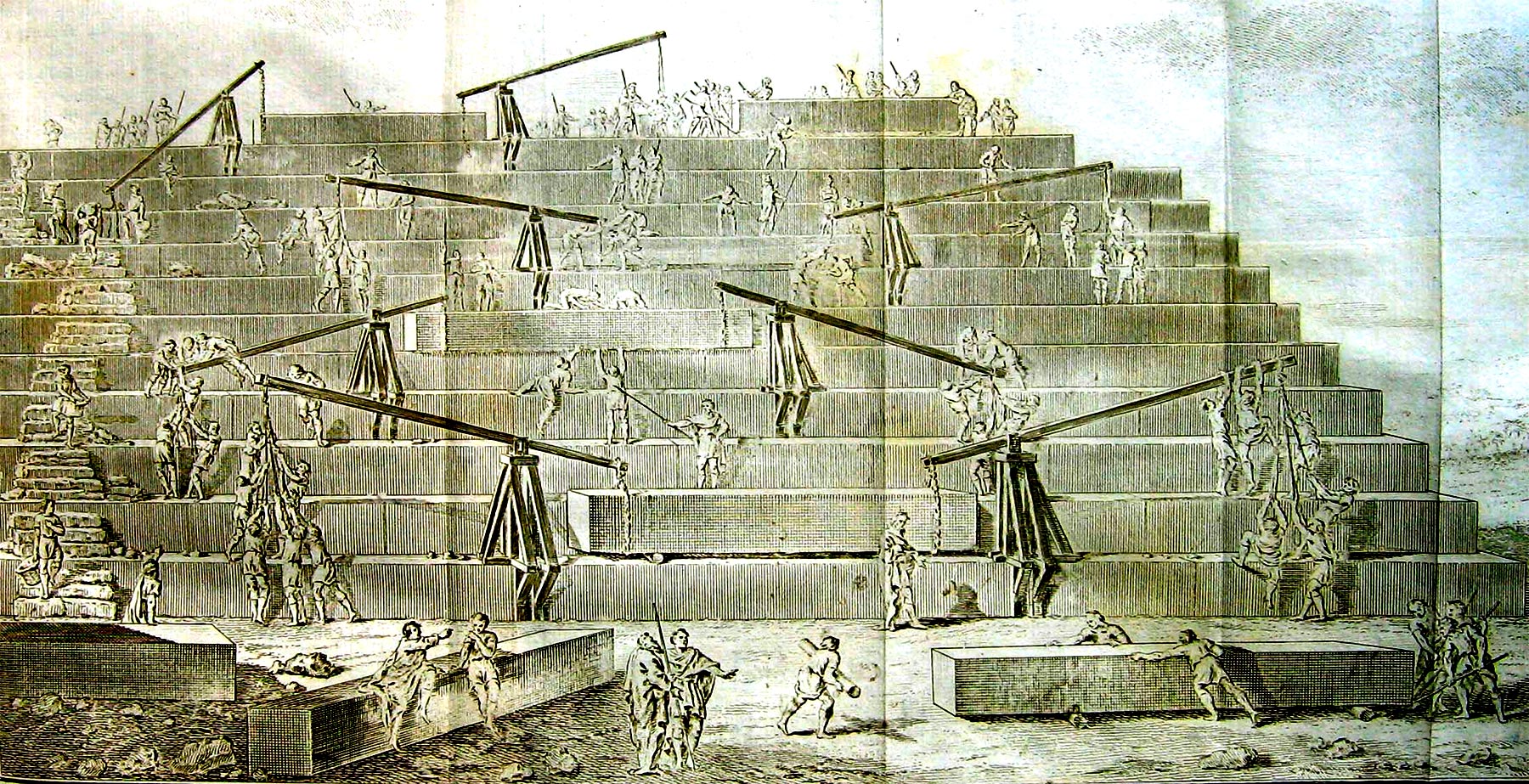 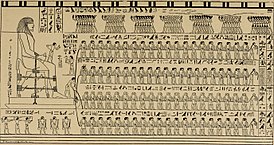 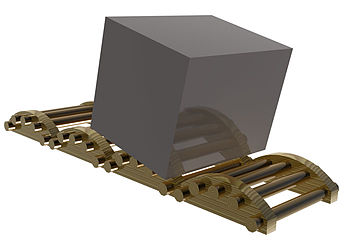 Навуковыя веды і тэхналогіі ў Старажытнай Месапатаміі
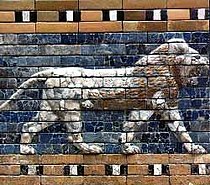 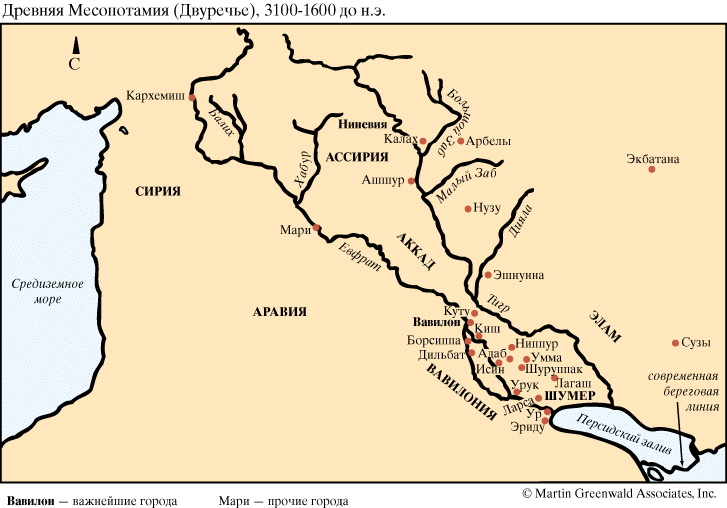 Пісьменнасць
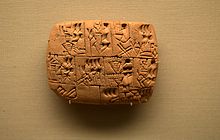 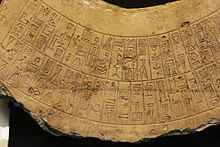 Піктаграфічных запіс аб размеркаванні піва
Надпіс Нарам-Суэна (Луўр)
Вісячыя сады Семіраміды
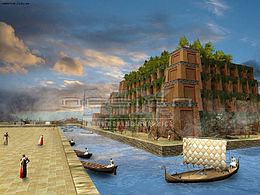 Храмы
Вавілонская вежа
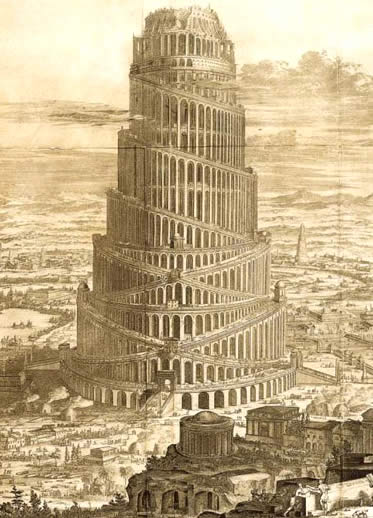 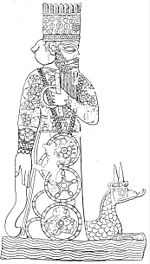 Мардук - вярхоўны бог Міжрэчча, бог-апякун горада Вавілона пасля 2024 года да н. э
Навука Індскай цывілізацыі
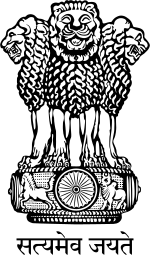 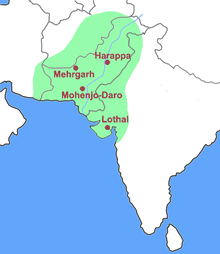 Рамяство
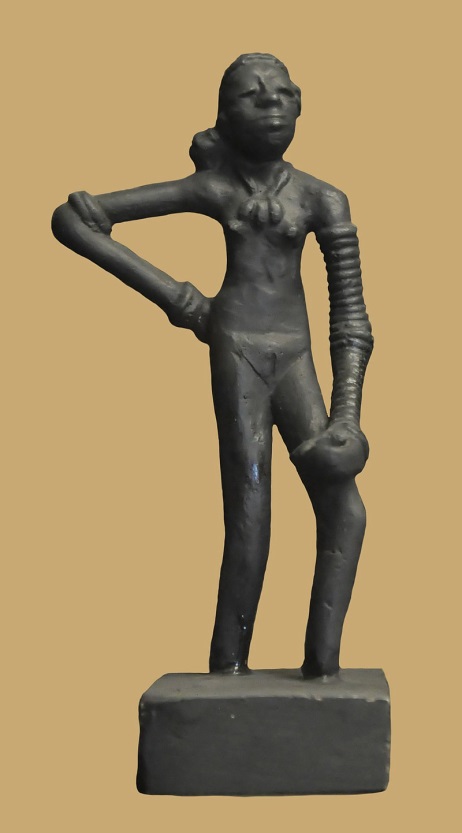 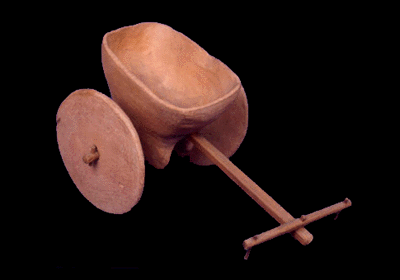 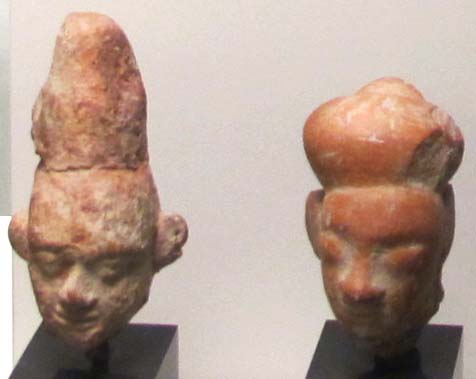 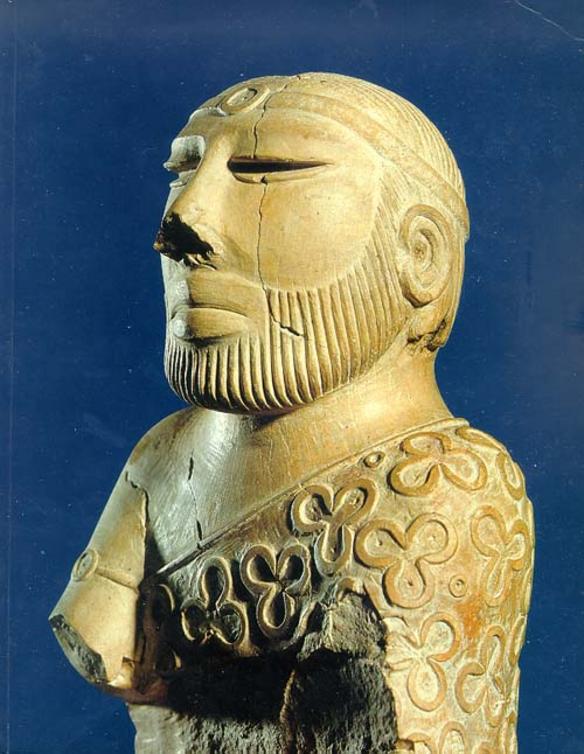 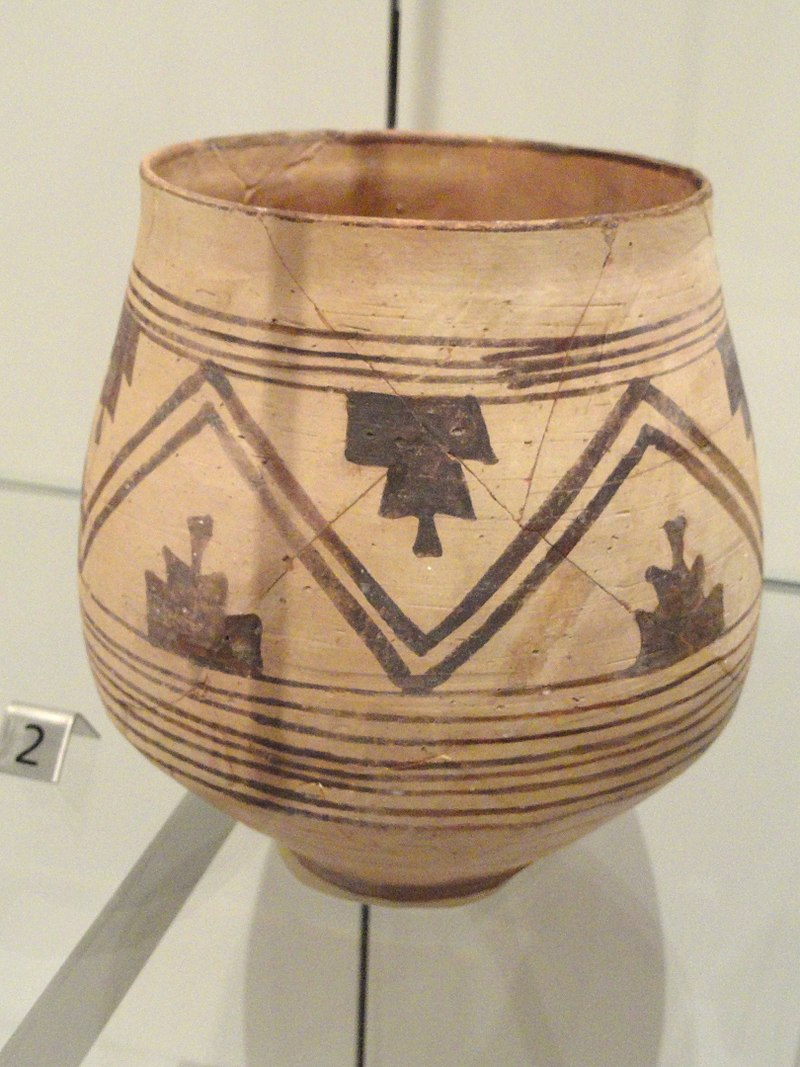 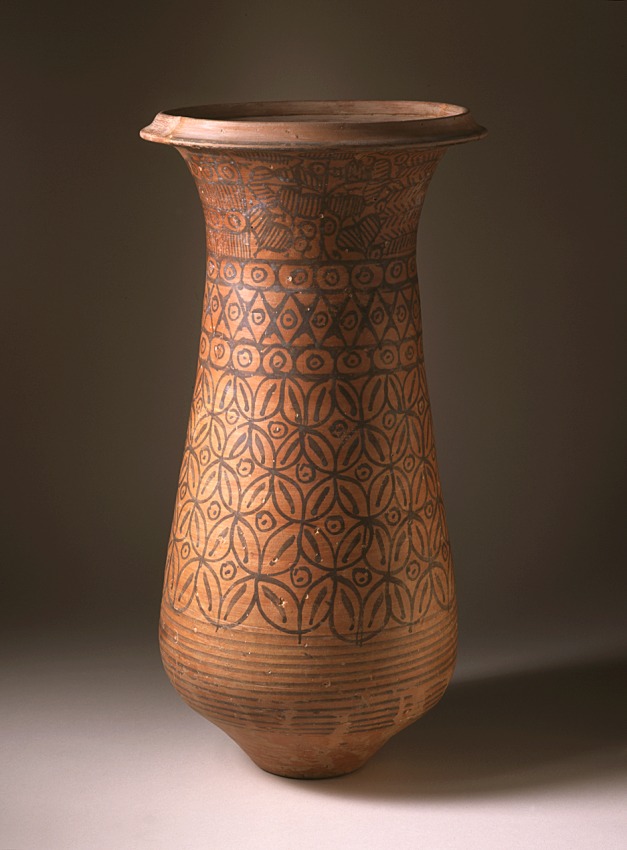 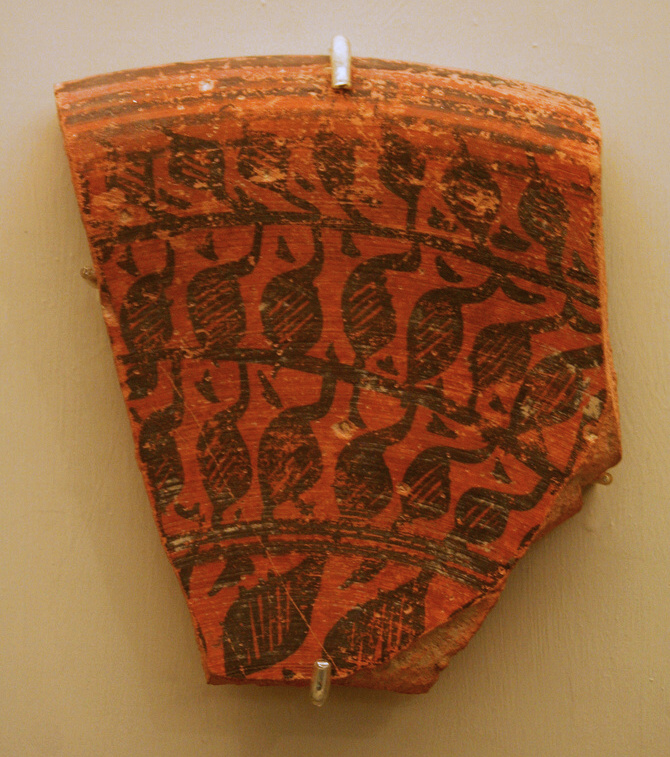 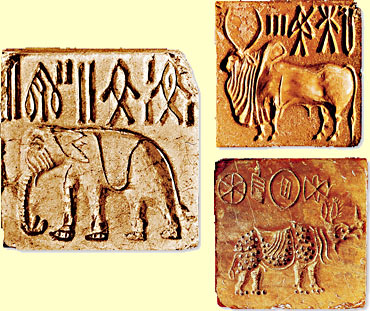 Дхолавiра
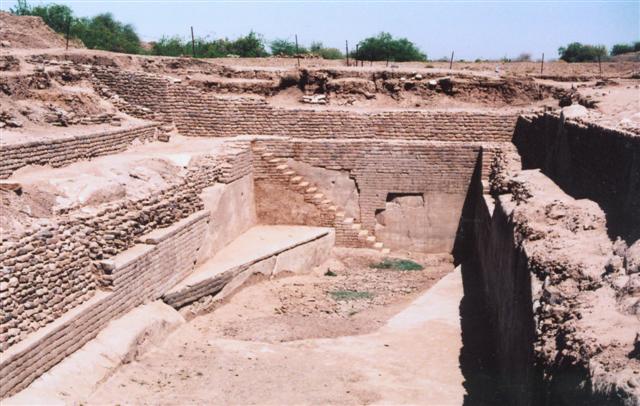 Дрэнажны канал
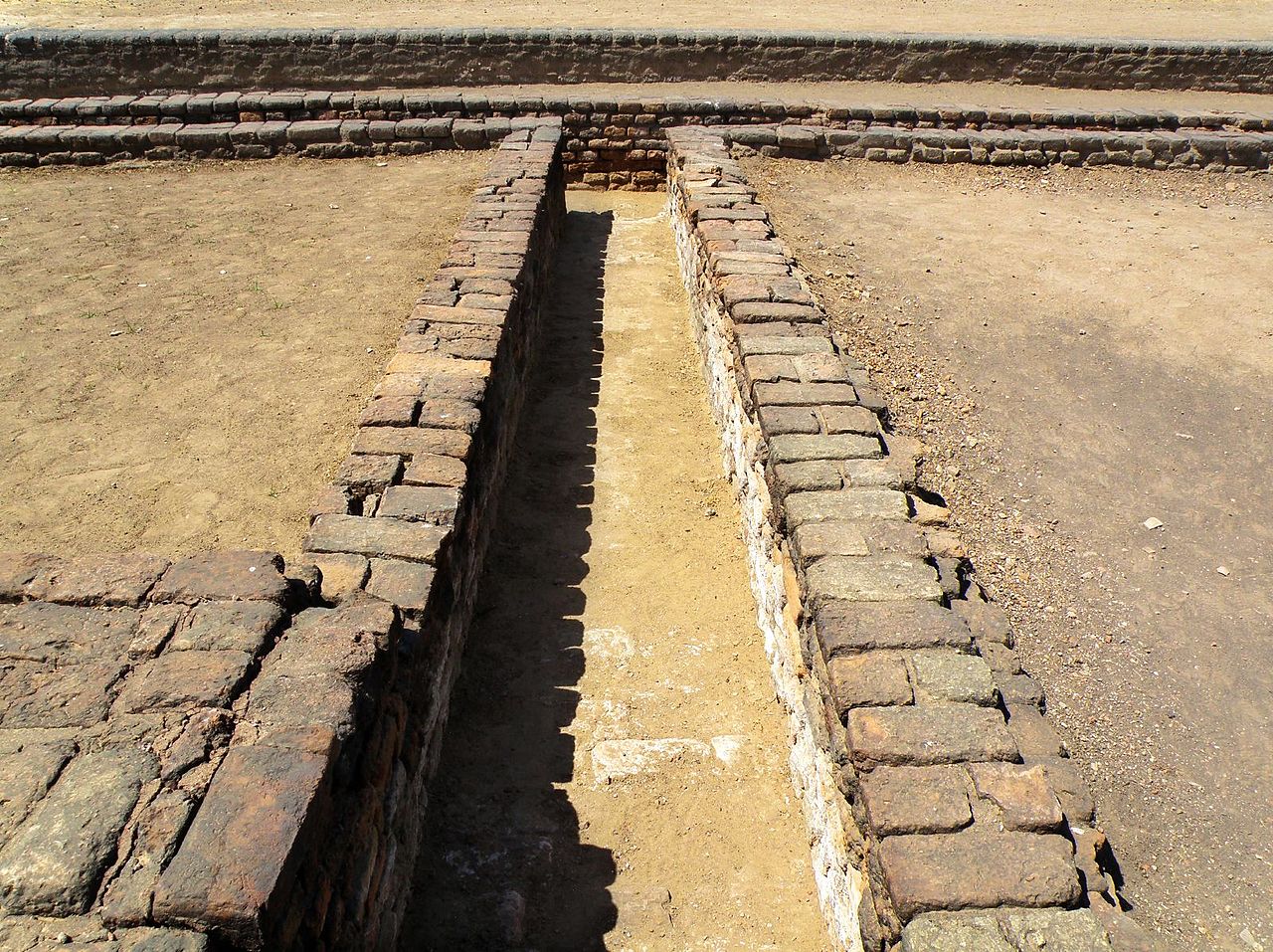 Пісьменнасць
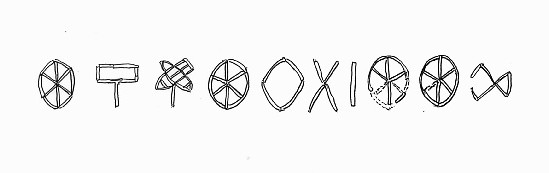 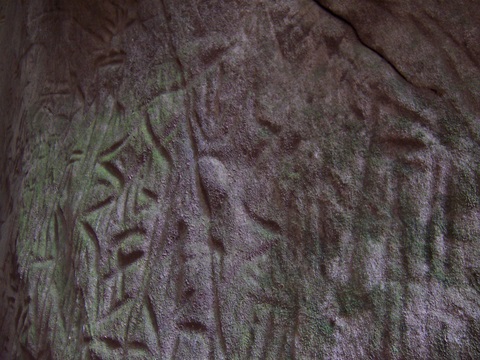 Навуковыя веды і тэхніка ў Альмекаў
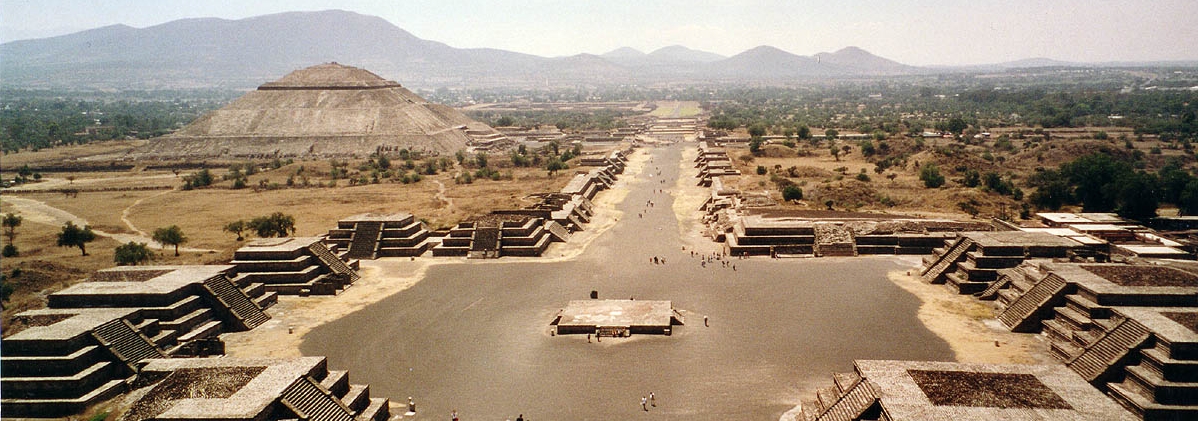 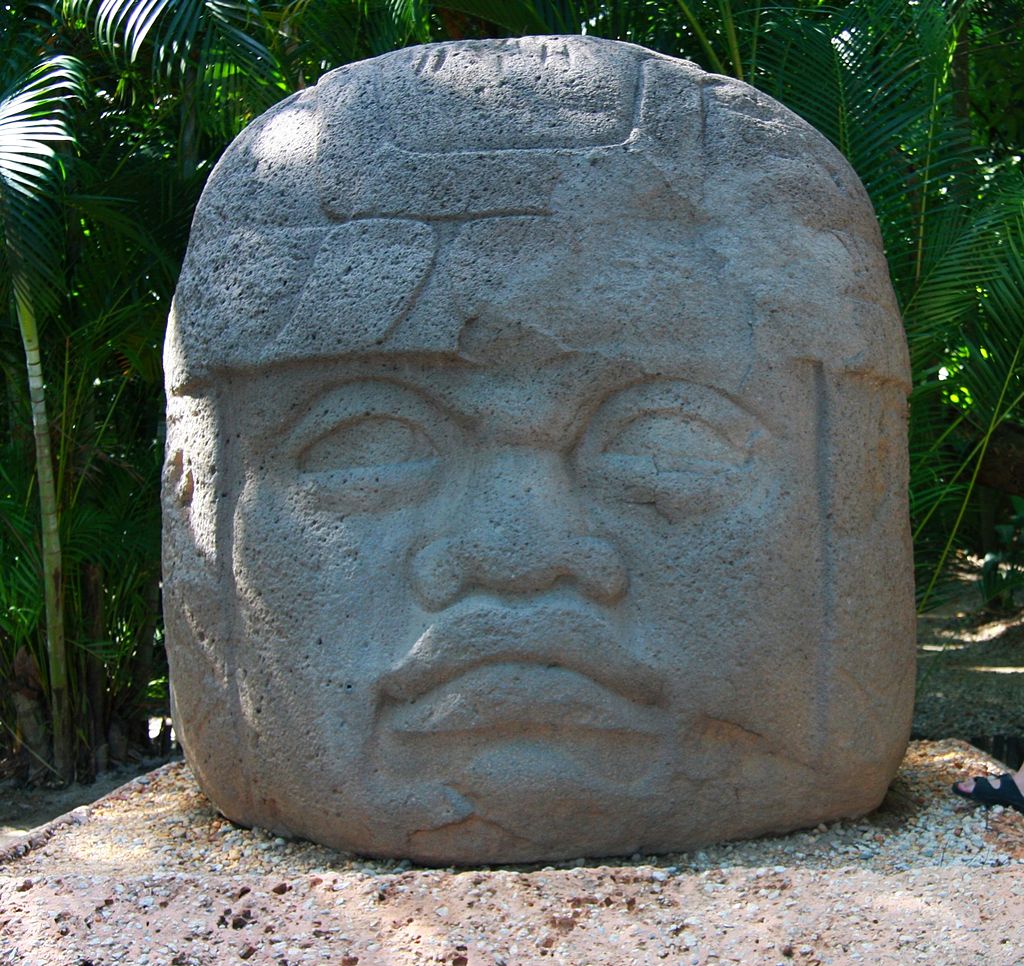 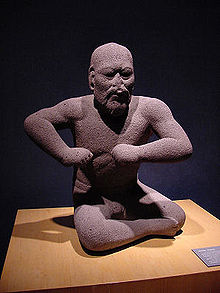 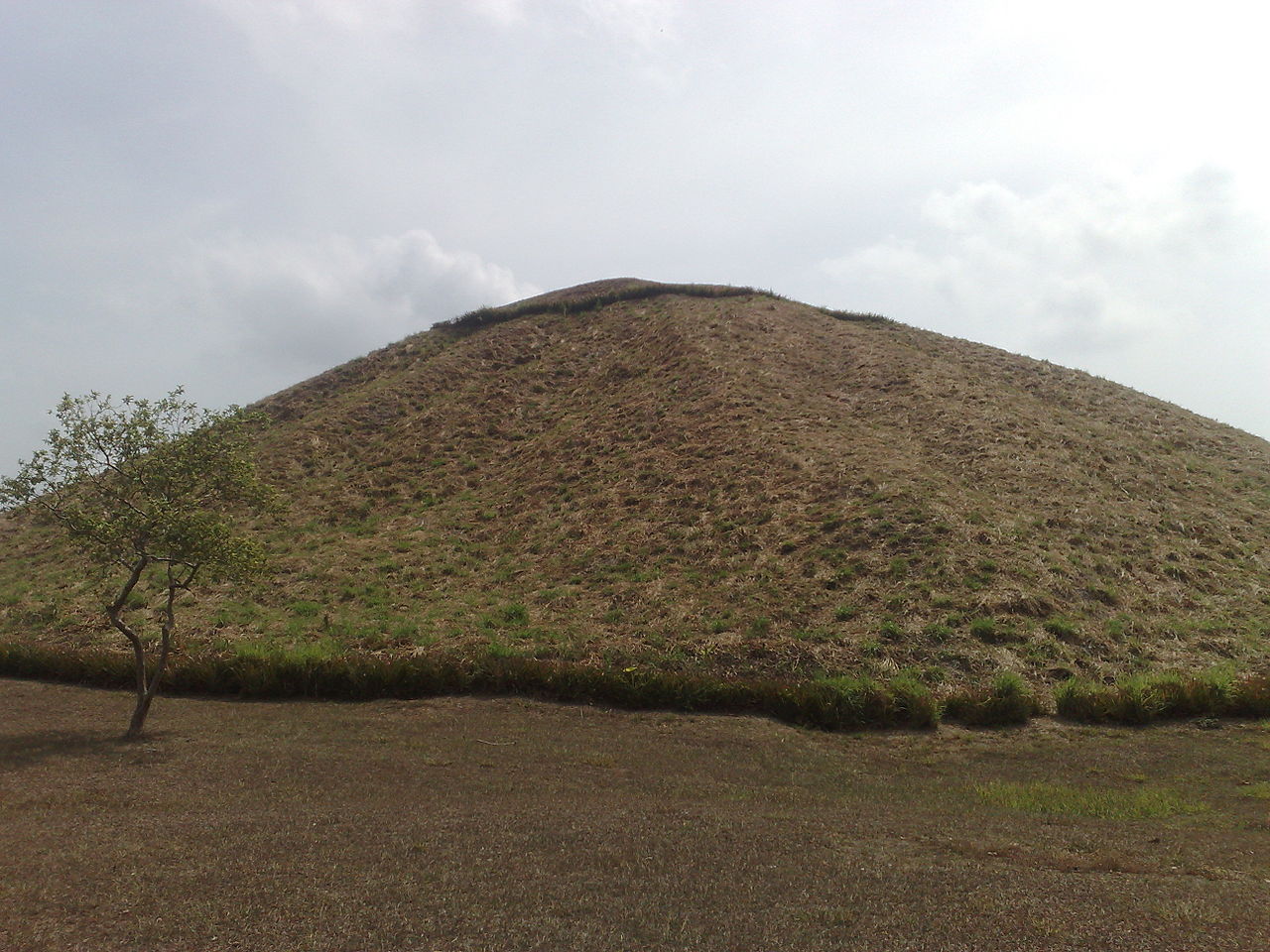 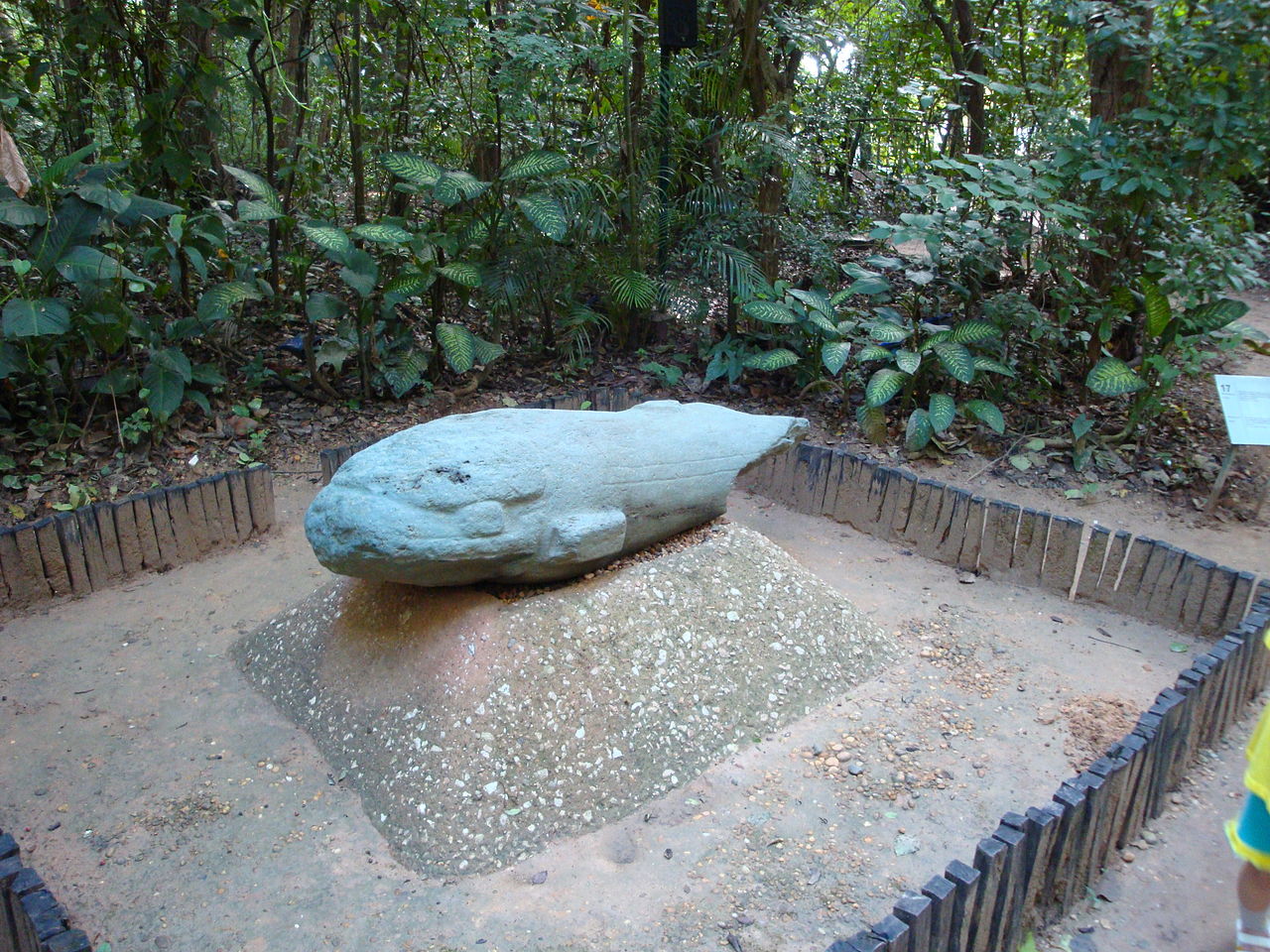 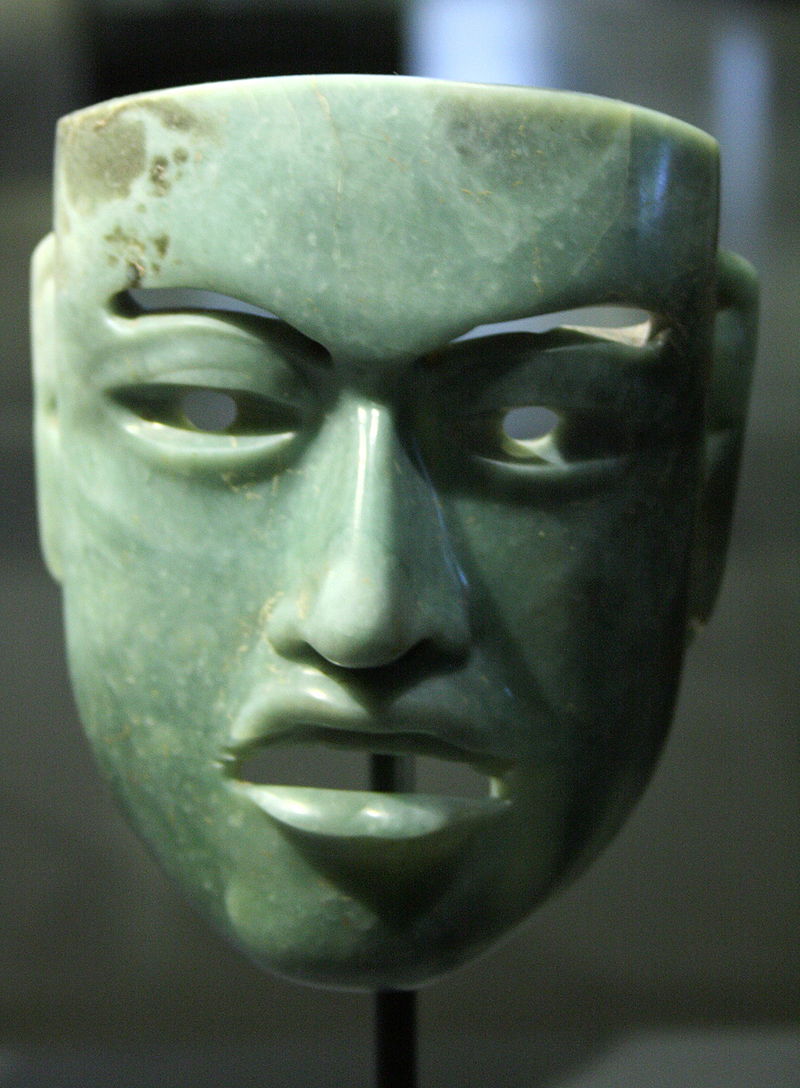 Навуковыя веды і тэхніка ў Старажытным Кiтаi
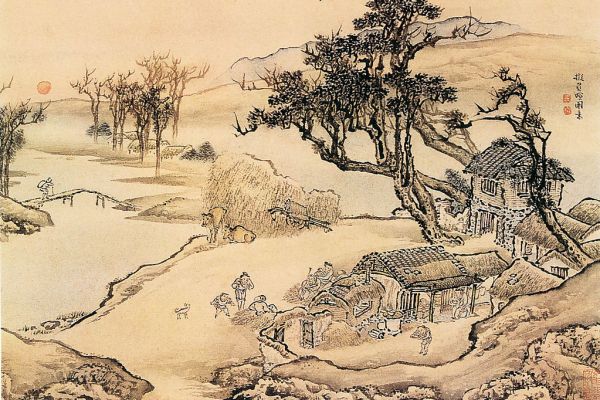 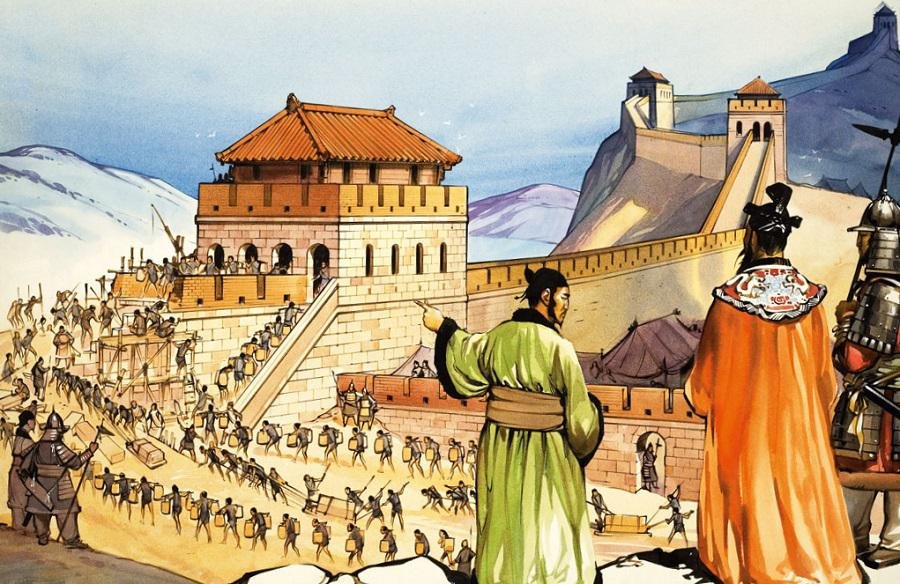 Компас
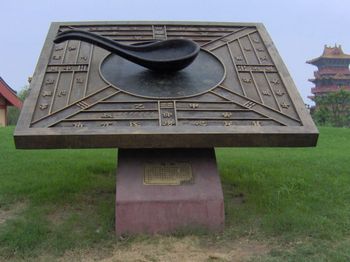 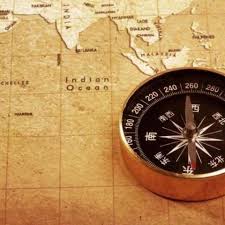 Тэхналогія вырабу паперы
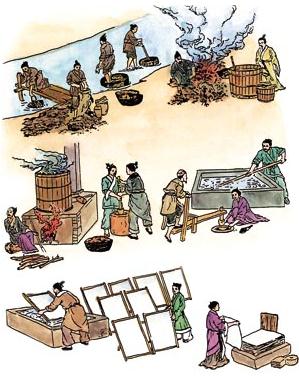 Порах
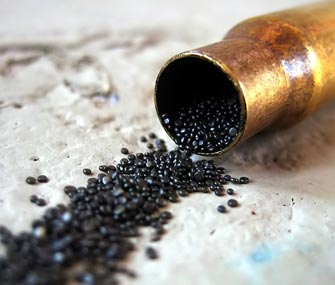 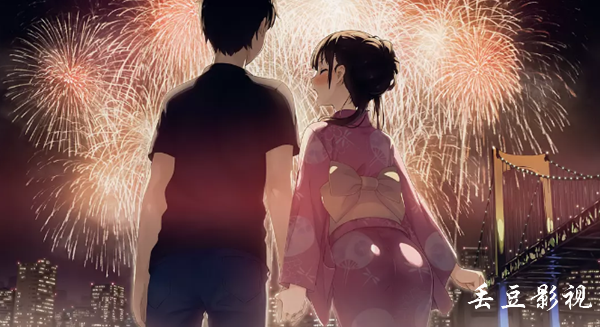 Тэхніка кнігадрукавання з дапамогай наборнага шрыфта
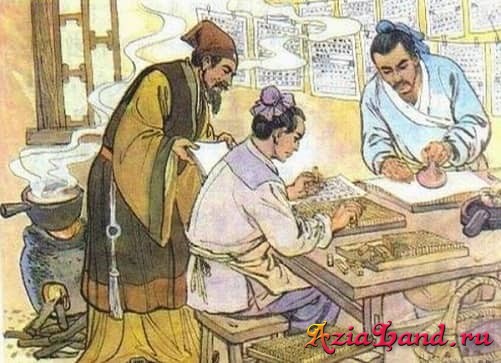 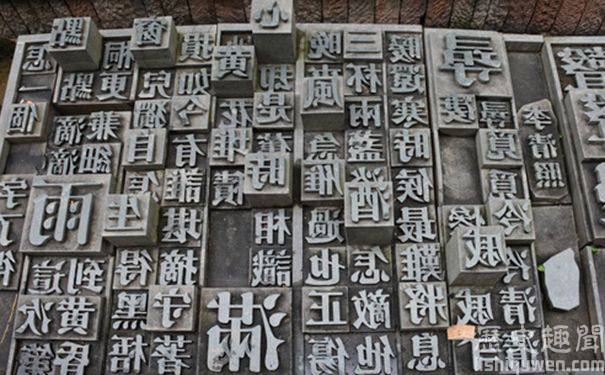 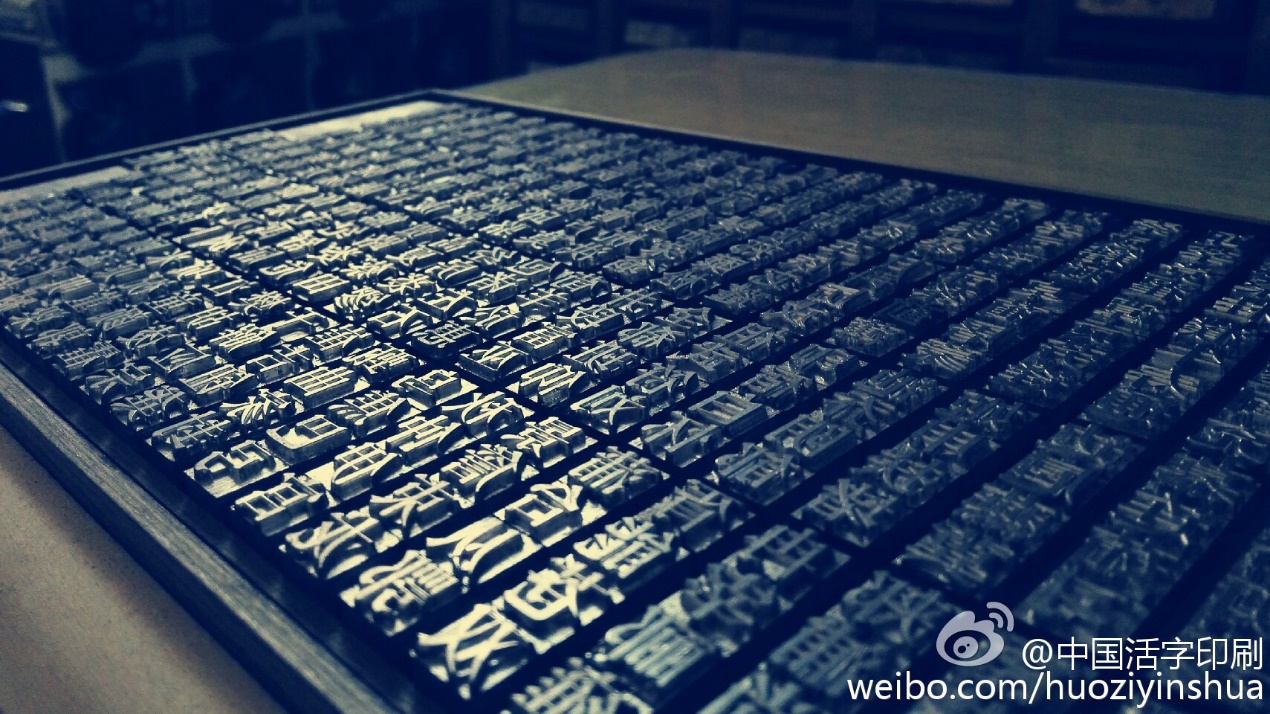